Do Now: Reflecting on practical tasks – Answer on the slide
Reflect on these questions:

1) What practical tasks have you completed over year 10, in media so far?
You may wish to consider:
Films
Adverts
Magazine front covers
Mrs Fisher style revision videos

2) How did you prepare for the product, before you started making it? Consider the research you did.


3) Why was this research important? How did it allow you to create a more believable product?


4) What advice would you give to a student who is about to complete a practical task for the first time? What success criteria would you give them?
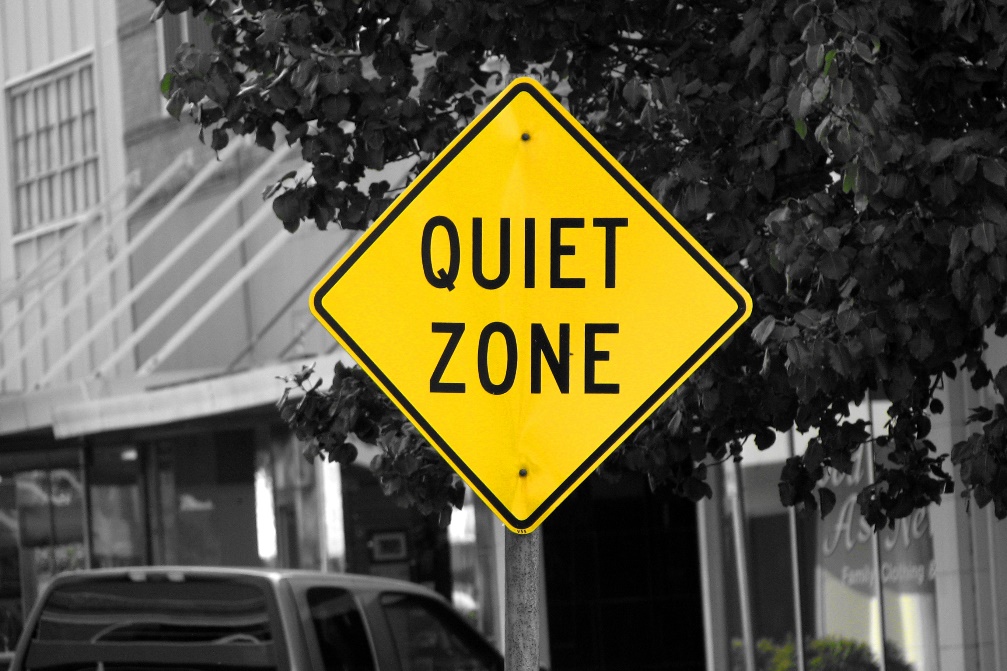 Lesson 1: Throwback
[Speaker Notes: Throwback to last unit of work]
Coursework preperation

Learning Objectives:
To research a set product
To apply understanding to own product
Merit Words
Media Language
Representation
Audience 
Anchorage
Lesson 2
[Speaker Notes: Merit words:
3 per week – KS3
3-5 for KS4]
The brief – This is what you need to do over the time set.
Title: Stay at home: Stay positive

You need to create your own audio/visual video, in the style of current social media bloggers/vloggers. This video will:

Encourage and motivate people to stay at home
Offer supportive advice on things that can be done at home to encourage a positive mindset

This needs to be aimed at mainstreamers aged 11 to 19. Therefore media language choices should cater to the targeted audience.
You need to consider that this would be shared by schools to support and motivate students, therefore representation and industry choices should be reflected in this.

As part of this project you must: 
Research current practice
You must plan your own
You must create a final product
You must only film those who give consent – in accordance with GDPR

ALL MATERIAL MUST BE YOUR OWN
You can not copy and past anything ON THE FINAL PRODUCT.
- This does not include task 1 - Research
Lesson 2: Teacher Input
How will this be assessed?
Task 1 and Task 2 must be completed on this document, through assignment.

Task 3 must be completed and submitted on SMHW.
Lesson 1: Teacher Input
Task 1: Research current practice
Title: Stay at home: Stay positive

Use this lesson to research current practice on social media. What are celebrities doing to motivate and inspire people to:

Encourage and motivate people to stay at home
Support things that can be done at home to motivate and develop a positive mindset

You may wish to look at YouTube, Instagram, Twitter, Facebook and TikTok to support your research.

Log your research. You need to explore at least three different celebrities that meet the brief.
You may want to look at:
PE with Joe Wicks
Dance lessons with Oti Mabuse
School social media accounts, which support the brief.

You must consider:
How they use media language to meet point a and b of the brief  
How they represent themselves – what choices do they make? Why?
How they represent their chosen industry (the way that what they are encourages matches a brand identity)
How they cater to their target audience – what choices do they make? Why?
Lesson 2
Research 1
Task 1: Research current practiceShow research here – you may need more slides
Title: Stay at home: Stay positive
You must consider:
How they use media language to meet point a and b of the brief  
How they represent themselves – what choices do they make? Why?
How they represent their chosen industry (the way that what they are encourages matches a brand identity)
How they cater to their target audience – what choices do they make? Why?
Lesson 2:
Research 2
Task 1: Research current practiceShow research here – you may need more slides
Title: Stay at home: Stay positive
You must consider:
How they use media language to meet point a and b of the brief  
How they represent themselves – what choices do they make? Why?
How they represent their chosen industry (the way that what they are encourages matches a brand identity)
How they cater to their target audience – what choices do they make? Why?
Lesson 3:
Research 3
Task 1: Research current practiceShow research here – you may need more slides
Title: Stay at home: Stay positive
You must consider:
How they use media language to meet point a and b of the brief  
How they represent themselves – what choices do they make? Why?
How they represent their chosen industry (the way that what they are encourages matches a brand identity)
How they cater to their target audience – what choices do they make? Why?
Lesson 4:
Task 2: You must plan your own
Title: Stay at home: Stay positive

Use this lesson to plan what you are going to do for your product, using your research to guide your choices. Consider how you will use your research, to embed in your video, media framework that:

Encourages and motivates people to stay at home
Supports things that can be done at home to motivate and develop a positive mindset


You must consider:
How you use media language to meet point a and b of the brief  
How you represent yourselves – what choices will you make? Why?
How you represent your chosen industry (West Lakes Academy) (the way that what they are encourages matches a brand identity)
How you plan to cater to your target audience – what choices will you make? Why?
Lesson 5
Task 2: You must plan your own Complete the table – you may need more slides
Title: Stay at home: Stay positive
Lesson 2:
Task 3: You must create a final product
Title: Stay at home: Stay positive

Create the product.
Make sure you meet the brief and complete all areas of planning.

When you are done:

Place your final product in your named folder, using the following link:



Email … to say that the work is in the folder.
Title: Stay at home: Stay positive

You need to create your own audio/visual video, in the style of current social media bloggers/vloggers. This video will:

Encourage and motivate people to stay at home
Offer supportive advice on things that can be done at home to encourage a positive mindset

This needs to be aimed at mainstreamers aged 11 to 19. Therefore media language choices should cater to the targeted audience.
You need to consider that this would be shared by schools to support and motivate students, therefore representation and industry choices should be reflected in this.

As part of this project you must: 
Research current practice
You must plan your own
You must create a final product
Lesson 9-12